מערכת שידורים לאומית
ערבית לתלמידי המגזר היהודיأللّغة العربيّة لطلّاب المدارس اليهوديّة
הנושא הנלמד: תחביר
ריבוי שלם זכר ונקבה – חלק א'
שם המורה: ד"ר אלון פרגמן
מה נלמד בשיעור?
ריבוי שלם זכר – הסבר ודוגמאות
תרגול
סיכום 
תרגול עצמי נוסף
ריבוי שלם
מהו ריבוי שלם?

דוגמה מעברית: 	
זכר:		ילד – ילדים 
נקבה: 		ילדה - ילדות
הריבוי השלם בערבית
זכר: 	مُعَلِّم   -  مُعَلِّمُونَ / مُعَلِّمِينَ 
	
	נקבה: 	مُعَلِّمَة -  مُعَلِّمَات  


*בניגוד לריבוי שבור, למשל: وَلَد - أَوْلَاد
הריבוי השלם זכר בערבית
מתי משתמשים בריבוי השלם זכר?
1. משקל فَعَّال לציון עיסוק או מקצוע: طَيَّار – طَيَّارُونَ טייס/ים
2. צורות הבינוני הפועל והפעול המציינות/מתייחסות לבני אדם: 
    مُوَظَّف – مُوَظَّفُونَ פקיד/ים
3. רבים מהשמות המסתיימים ב-ياء النِّسبة (يّ): 
    إِسرائيـليّ – إسرائيليُّونَ ישראלי/ים 
4. העשרות 20 – 90: عِشْرُونَ, ثلاثونَ, أربعونَ, خمسونَ, ستّونَ, سبعونَ, 
    ثمانونَ, تسعونَ
הריבוי השלם זכר בערבית – א'
הריבוי השלם זכר בערבית – א'
הריבוי השלם זכר בערבית – ב'
בנסמך – בהשמטת ה-نَ של הסיומת
הריבוי השלם זכר בערבית – ב'
בכינוי קניין/שייכות – בהשמטת ה-نَ של הסיומת
הריבוי השלם זכר בערבית – ב'
נטיית הריבוי השלם זכר
הריבוי השלם זכר בערבית – ב'
חוק הגרירה ביחסות השנייה והשלישית
(תנועת כסרה בגופים: שלו, שלהם, שלהן, של שניהם)
הריבוי השלם זכר בערבית – ב'
נטיית הגוף "שלי" זהה בכל היחסות
ריבוי שלם זכר – תרגיל 1
כתבו את המילה המסומנת בקו בריבוי, שנו את המשפט בהתאם, כתבו אותו מחדש ונקדו ניקוד פנימי וסופי



هل وصل المُفَتِّش (המפקח) ؟
ריבוי שלם זכר – תרגיל 1
תשובה
                                                                         יחסה 1
				         __________
هَلْ وَصَلَ ٱلْمُفَتِّشُونَ؟
ריבוי שלם זכר – תרגיל 2
כתבו את המילה המסומנת בקו בריבוי, שנו את המשפט בהתאם, כתבו אותו מחדש ונקדו ניקוד פנימי וסופי



هَلْ وصل مُفَتِّش المدرسة ؟
ריבוי שלם זכר – תרגיל 2
תשובה
                                                              יחסה 1
		                                      _______	              
هَلْ وَصَلَ مُفَتِّشُو ٱلْمَدْرَسةِ؟
ריבוי שלם זכר – תרגיל 3
כתבו את המילה המסומנת בקו בריבוי, שנו את המשפט בהתאם, כתבו אותו מחדש ונקדו ניקוד פנימי וסופי



هل رأيتَ المهندس المحلّيّ ؟
ריבוי שלם זכר – תרגיל 3
תשובה
                                                                         יחסה 2
			              ____________________                   
هَلْ رَأَيْتَ ٱلْمُهَنْدِسِينَ ٱلْمَحَلِّيِّينَ؟
ריבוי שלם זכר – תרגיל 4
כתבו את המילה המסומנת בקו בריבוי, שנו את המשפט בהתאם, כתבו אותו מחדש ונקדו ניקוד פנימי וסופי



هَلْ رأيتَ مهندس البلديّة المحلّيّ ؟
ריבוי שלם זכר – תרגיל 4
תשובה
                                               יחסה 2 (נסמך)             יחסה 2 (שם תואר)
			  __________                         _________               
هَلْ رَأَيْتَ مُهَنْدِسِي ٱلْبَلَدِيّةِ ٱلْمَحَلِّيِّينَ؟
ריבוי שלם זכר – תרגיל 5
כתבו את המילה המסומנת בקו בריבוי, שנו את המשפט בהתאם, כתבו אותו מחדש ונקדו ניקוד פנימי וסופי



هٰذا هُوَ مُراسِل ٱلصَّحيفة ٱلَّذِي عادَ إِلَى ٱلْبِلاد أَوَّل أَمْسِ
ריבוי שלם זכר – תרגיל 5
כתבו את המילה המסומנת בקו בריבוי, שנו את המשפט בהתאם, כתבו אותו מחדש ונקדו ניקוד פנימי וסופי



هٰذا  هُوَ  مُراسِل  ٱلصَّحيفة  ٱلَّذِي  عادَ  إِلَى  ٱلْبِلاد  أَوَّل  أَمْسِ
ריבוי שלם זכר – תרגיל 5
תשובה
                     יחסה 1 (נסמך)             
	       ___________                                  
هٰؤلاء هُمْ مُراسِلُو ٱلصَّحيفةِ ٱلَّذِينَ عادُوا إِلَى ٱلْبِلاد أَوَّل أَمْسِ
ריבוי שלם זכר – תרגול נוסף
כתבו את המילה המסומנת בקו בריבוי, שנו את המשפט בהתאם, כתבו אותו מחדש ונקדו ניקוד פנימי וסופי
* عادَ لاعِب كُرة السّلّة إلى البلاد بعد غِياب (היעדרות)  طويل. 
* هل تحدّثتم مع مندوبهم الرّسميّ في المنظّمة؟  
* إستمعنا إلى أُغنية لمُطرب مصريّ مشهور .
* خاطب ممثّل البَعْثة الأردنّـيّ الّذي يزور البلاد في الاجتماع السّنويّ.
סיכום
בשיעור זה למדנו:
סיומות הריבוי השלם הזכר בערבית
הסיומות מציינות את היחסה / מחליפות את הניקוד הסופי
דוגמאות לשימוש בריבוי שלם זכר במשפטים
 

אתם מוזמנים לצפות בחלק ב'
תודה שהשתתפתם בשיעור!نَتَمَنَّى لَكُمُ ٱلنَّجَاح وَٱلتَّوْفِيق!
אתם מוזמנים לצפות בחלק ב'
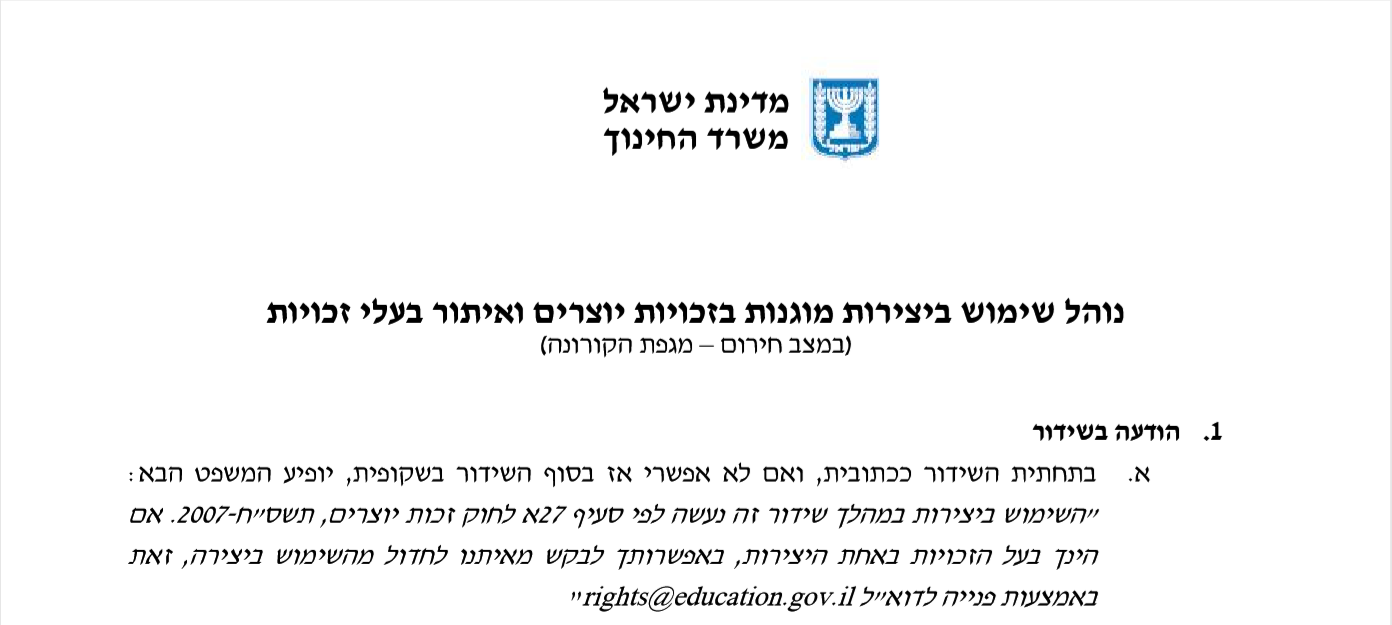 שימוש ביצירות מוגנות בזכויות יוצרים ואיתור בעלי זכויות
השימוש ביצירות במהלך שידור זה נעשה לפי סעיף 27א לחוק זכות יוצרים, תשס"ח-2007. אם הינך בעל הזכויות באחת היצירות, באפשרותך לבקש מאיתנו לחדול מהשימוש ביצירה, זאת באמצעות פנייה לדוא"ל rights@education.gov.il